Guidelines for Successful Online Learning
Tips for Thriving in Online Classes
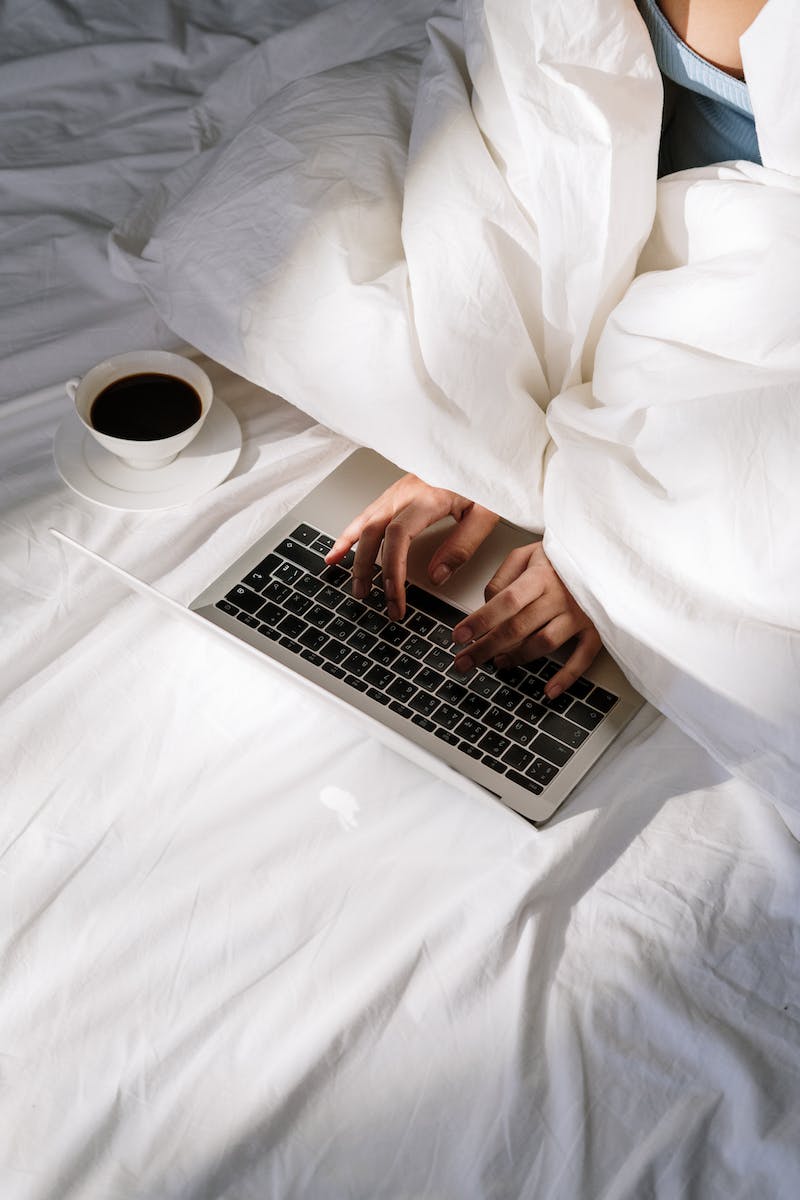 Set Up a Good Working Space
• Choose a quiet and distraction-free area
• Ensure the space is clear and organized
• Create a conducive environment for focused learning
Photo by Pexels
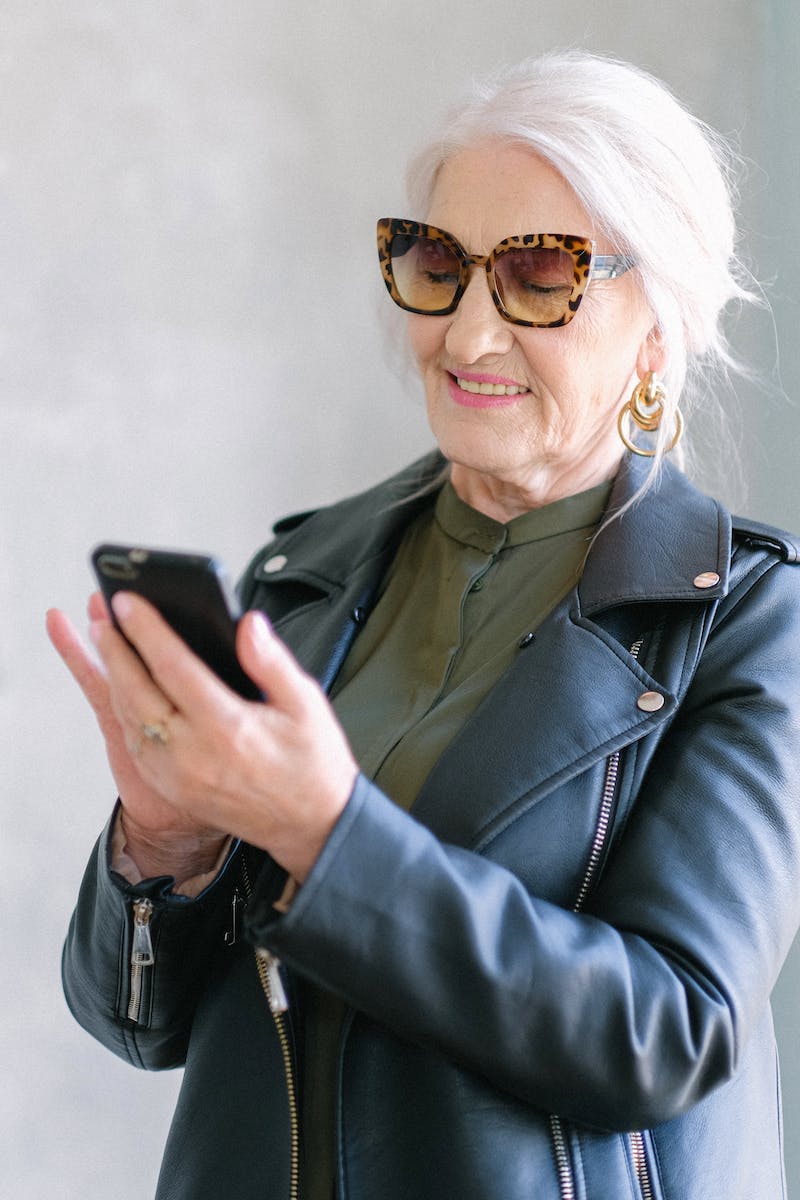 Look Professional Online
• Dress appropriately as if attending in-person classes
• Maintain a respectful and polished appearance
• Project a positive image to your teachers and classmates
Photo by Pexels
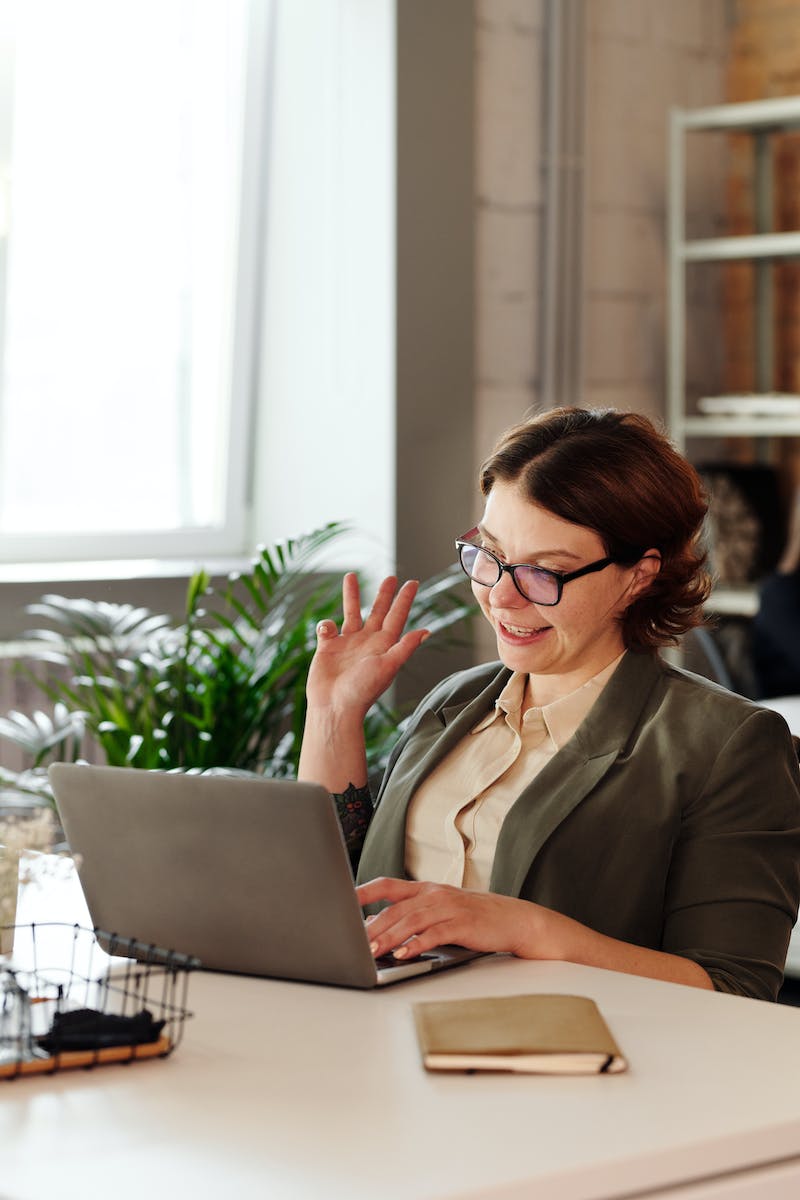 Communicate Respectfully
• Use respectful greetings and signatures
• Maintain a formal and polite tone
• Be kind and professional in your interactions
Photo by Pexels
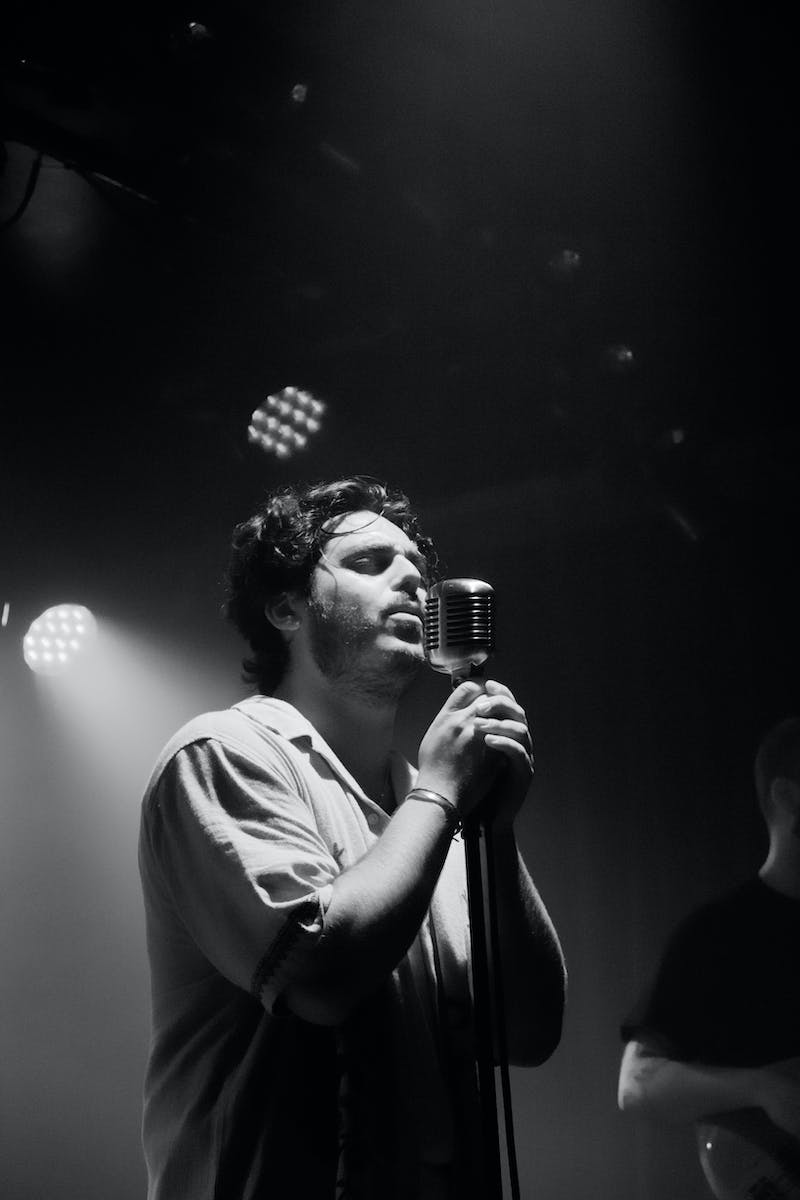 Properly Use Webcam and Microphone
• Show your face to demonstrate engagement
• Turn off the microphone when others are speaking
• Ensure clear audio and minimize background noise
Photo by Pexels
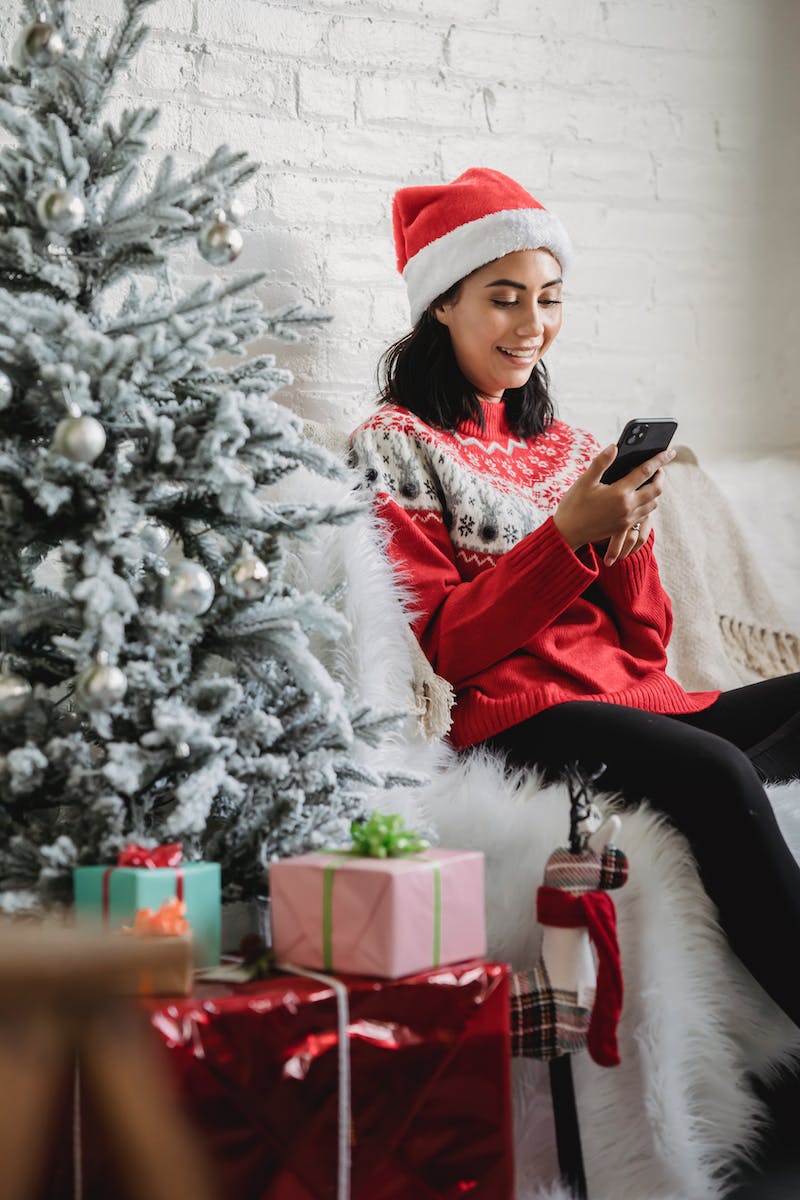 Utilize Chat Box Effectively
• Avoid posting irrelevant remarks
• Use the chat box to clarify misconceptions or share ideas
• Avoid typing in all caps as it is perceived as inappropriate
Photo by Pexels
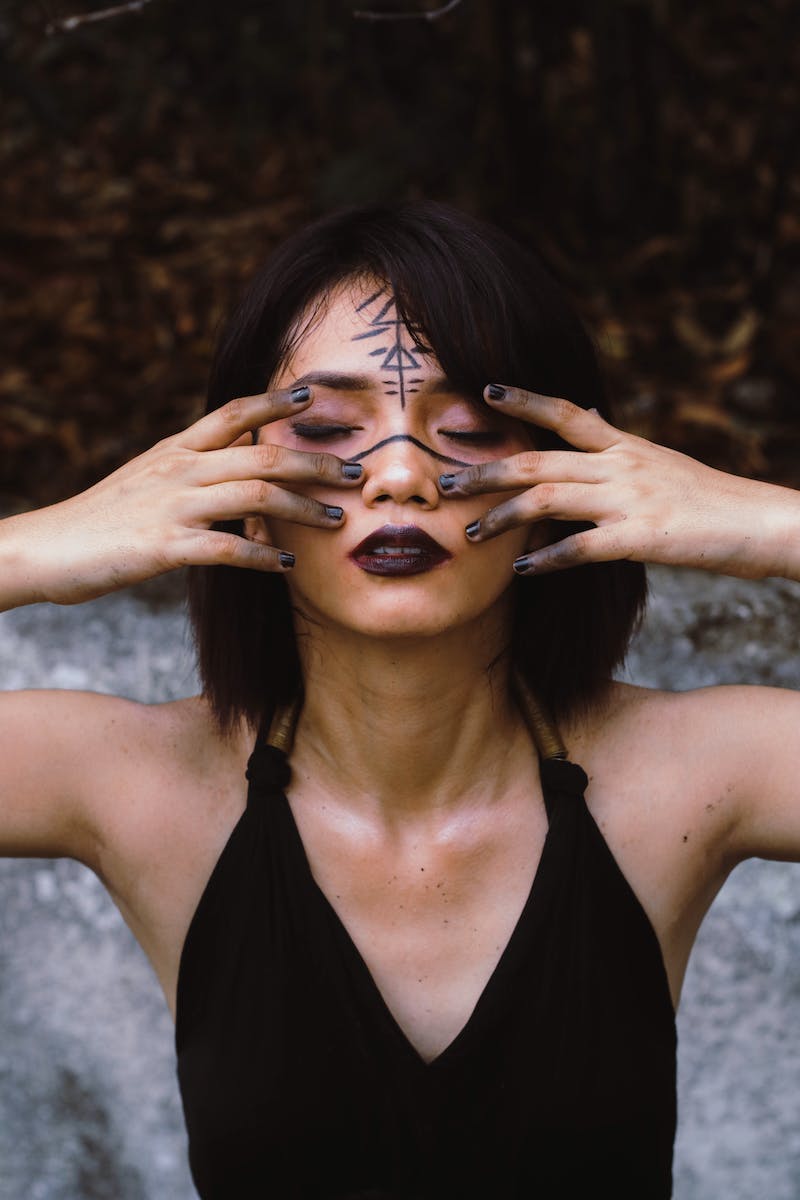 Maintain Proper Grammar and Spelling
• Ensure clear expression of thoughts and ideas
• Use correct grammar, punctuation, and spelling
• Pay attention to sentence structure and coherence
Photo by Pexels
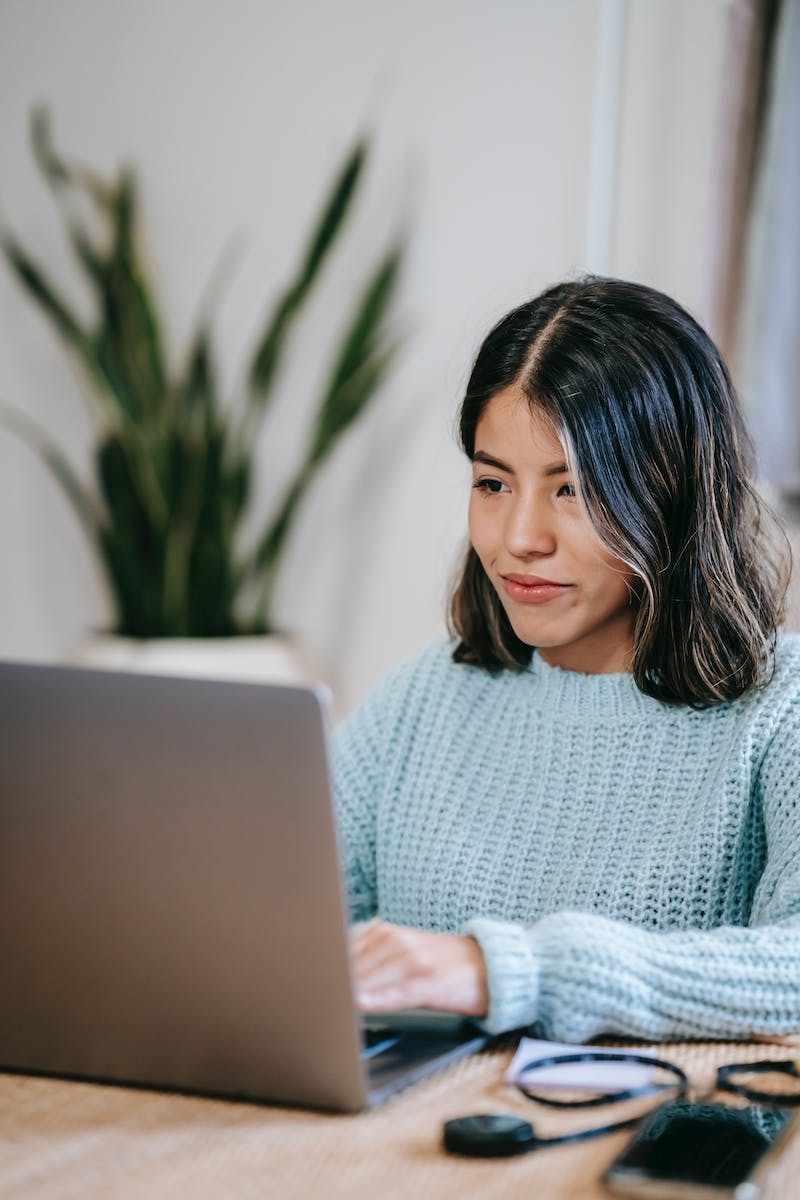 Submit Assignments Properly
• Follow correct submission guidelines
• Understand the online submission process
• Ensure timely and accurate submission of assignments
Photo by Pexels
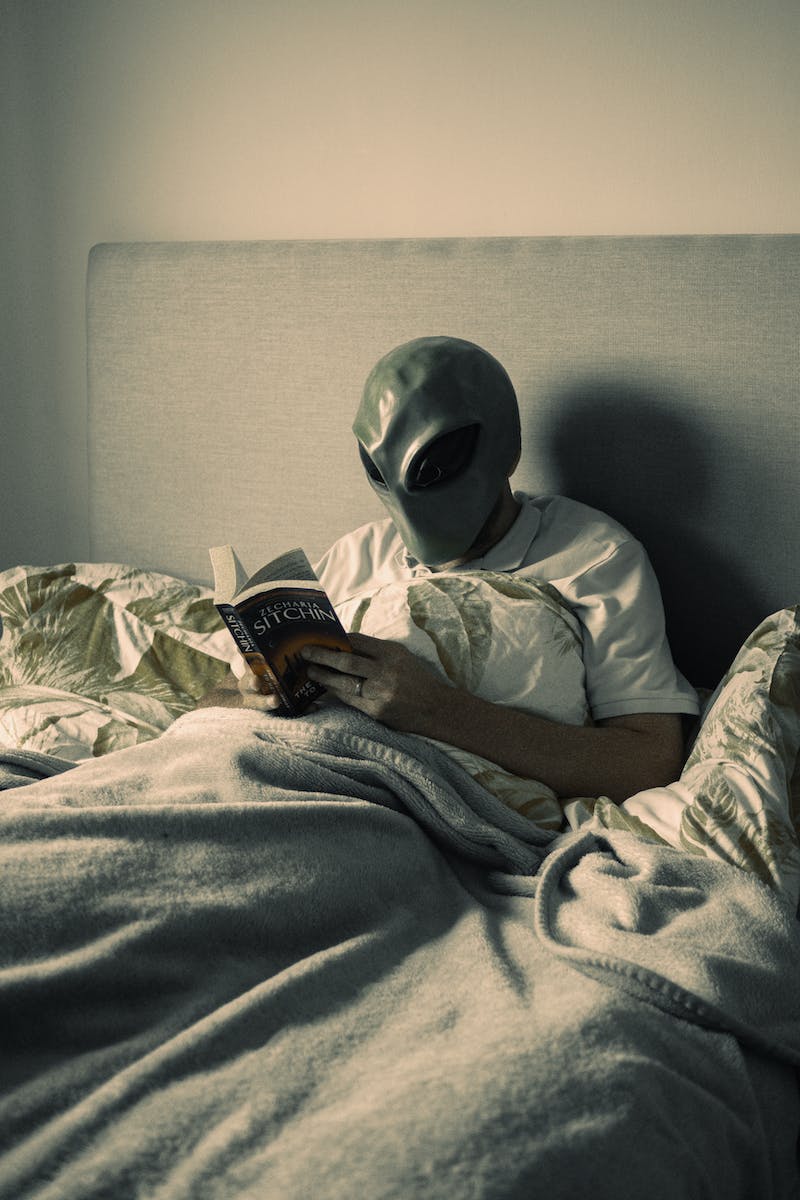 Read Carefully Before Commenting
• Take time to read previous comments or responses
• Ensure a thorough understanding of the discussion
• Construct meaningful and informed contributions
Photo by Pexels
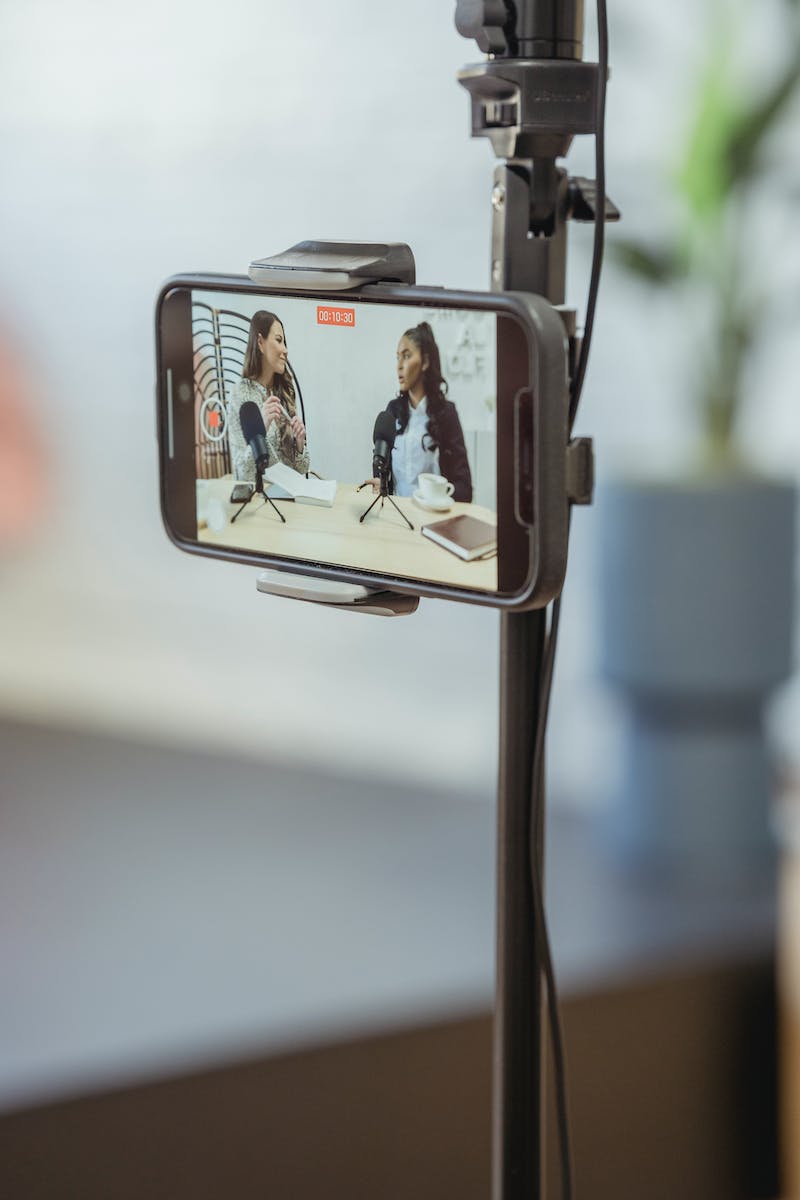 Think Before You Share
• Remember that online discussions are permanent
• Exercise caution when sharing personal information
• Ensure that your contributions are appropriate and respectful
Photo by Pexels
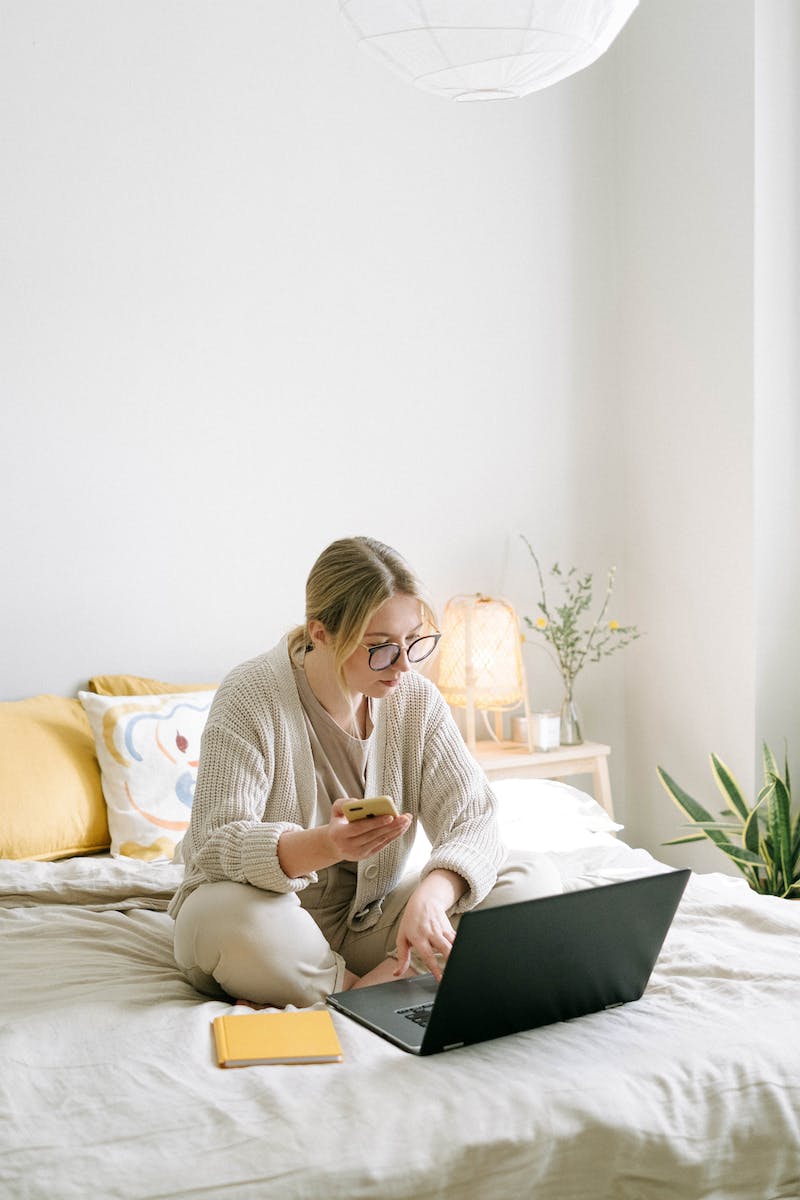 Conclusion: Guidelines for Successful Online Learning
• Apply the guidelines to excel in online learning
• Strive for professionalism and respect in all interactions
• Take advantage of online resources and communication tools
• Embrace the opportunities and challenges of virtual learning
Photo by Pexels